Austauschplatz Drexel University in Philadelphia
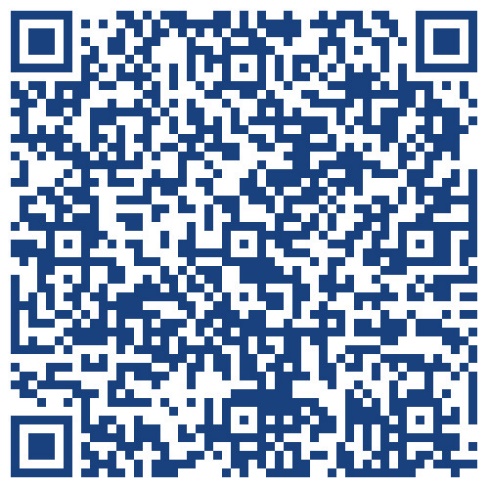 2 Austauschplätze an der Drexel University in Philadelphia, USA im Wintersemester 25/26

Bewerbungsfrist ist der 16.12.2024 
im International Office
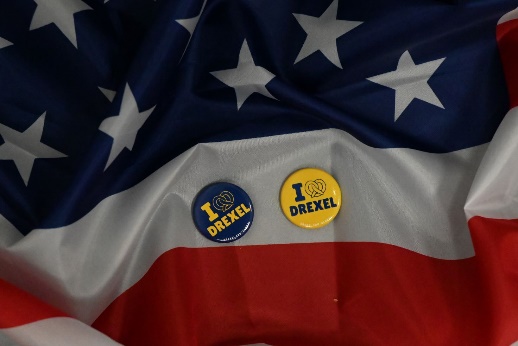 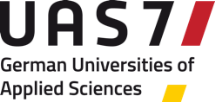 International Office  karolin.boom@fh-muenster.de
[Speaker Notes: Ein Austauschsemester in den USA erleben: Den American Way of Life kennenlernen, neue Freundschaften knüpfen, den eigenen Horizont erweitern und das Studium auf ein neues Level bringen.]